Семья и школа – грани сотрудничества
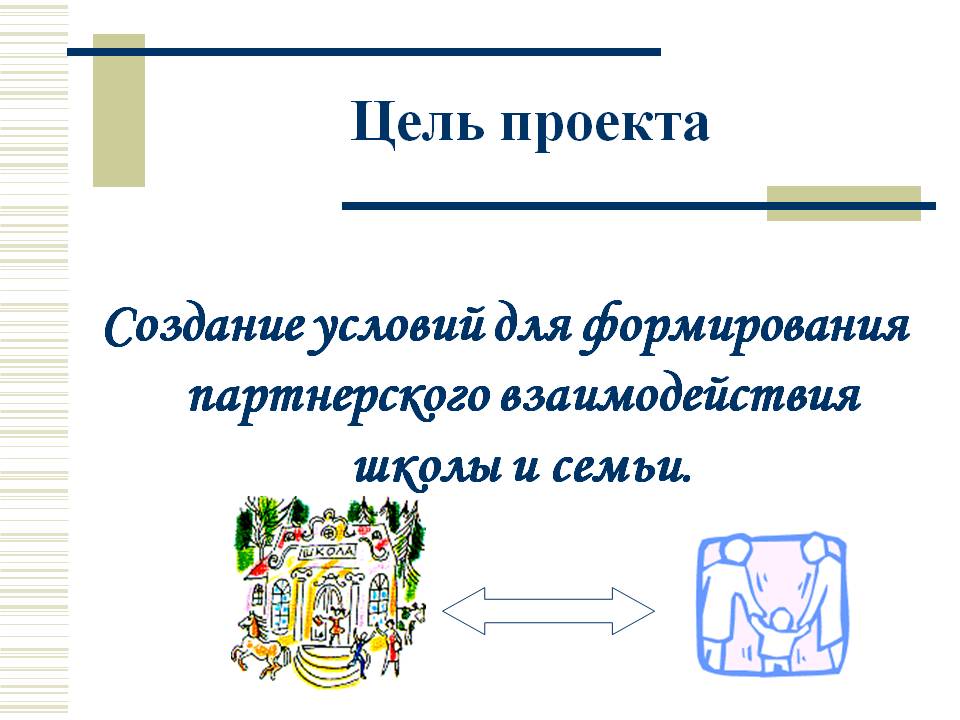 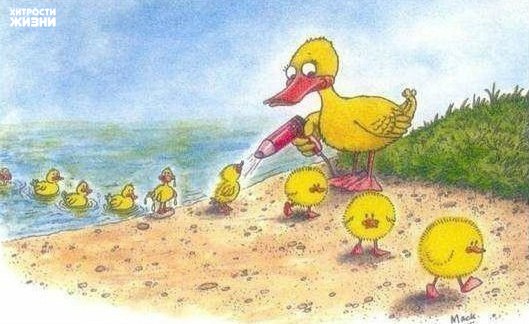 Семья и школа – грани сотрудничества
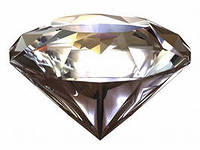 Физический уровень
Интеллектуальный   уровень
Социальный  уровень
Духовно-нравственный    уровень
Семья и школа – грани сотрудничества
Семья и школа – грани сотрудничества
Семья и школа – грани сотрудничества
Семья и школа – грани сотрудничества
Семья и школа – грани сотрудничества
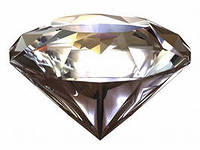 Физический уровень
Интеллектуальный   уровень
Духовно-нравственный    уровень
Социальный  уровень
Всякий алмаз в бриллианты метит, 
да не всякий попадает.
А ВЫ СДЕЛАЛИ ВСЁ ДЛЯ СВОЕГО РЕБЁНКА?